Parental Workshop
My Future
The role of Employability at Johnstone High School 
Amanda Carlin
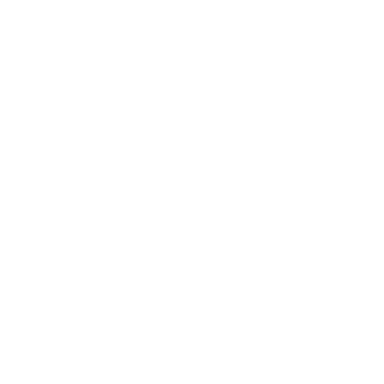 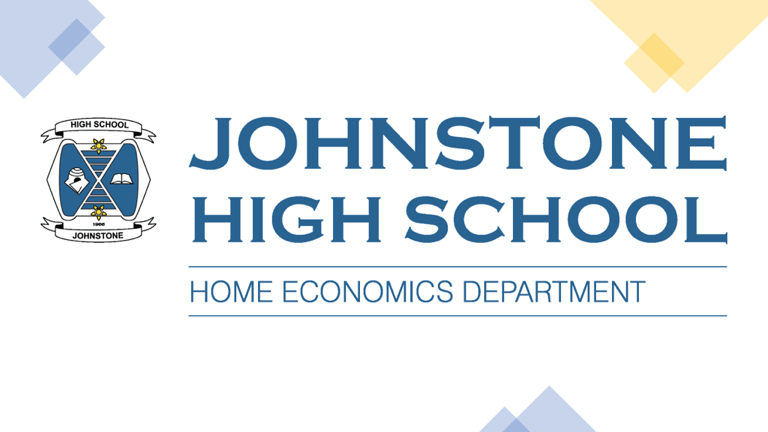 Home Economics Teacher
Employability Project Leader
Since 2018
Previous Retail Manager
Welcome
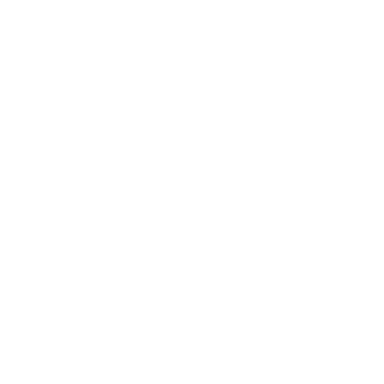 What is Employability?
Development of skills and qualities
Barriers to Employability
Role of Employability at Johnstone High
Partner's
Opportunities
Case Study
Foundation Apprenticeships 
Modern and Graduate Apprenticeships
Apprenticeship Week – 1st to 5th March 2021
Updates and promotion of opportunities
Links to key websites
Workshop Agenda:
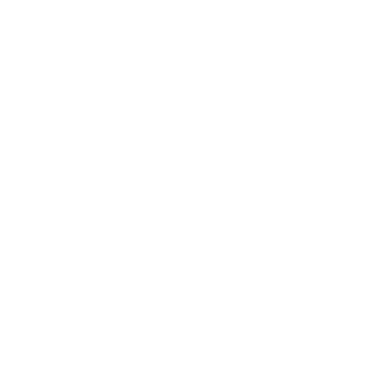 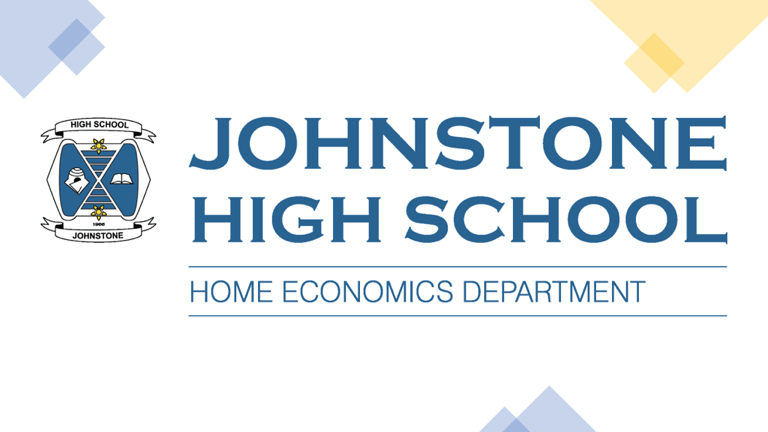 Employability
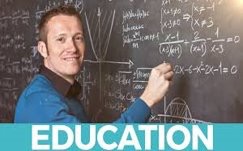 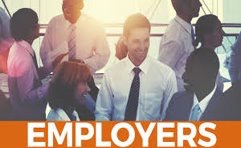 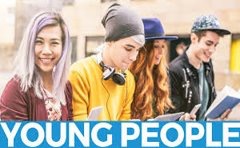 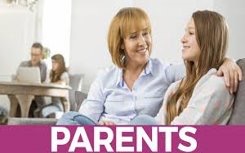 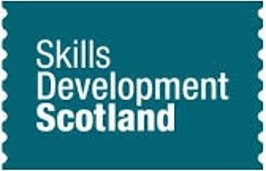 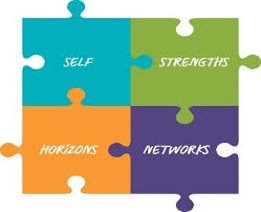 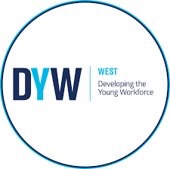 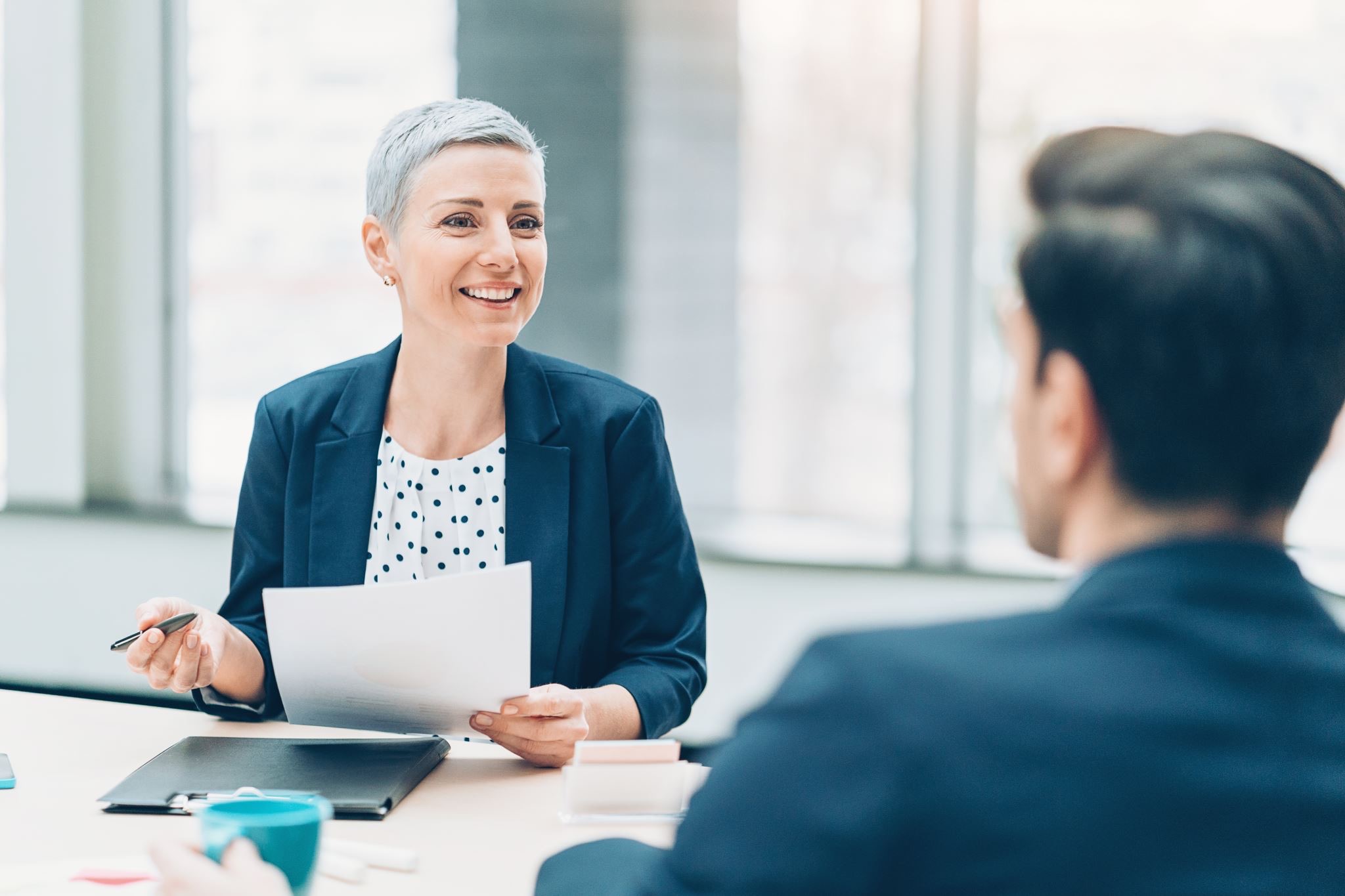 What is Employability?
“Employability is having a set of skills, knowledge, understanding and personal attributes that make a person more likely to choose and secure occupations in which they can be satisfied and successful.” 
Dacre Pool & Sewell 2007 

​
Positive attitude 
Communication
Teamwork 
Self-management 
Willingness to learn 
Thinking skills (problem solving and decision making) 
Resilience.
What are the skills and qualities Employers say are needed to secure employment?
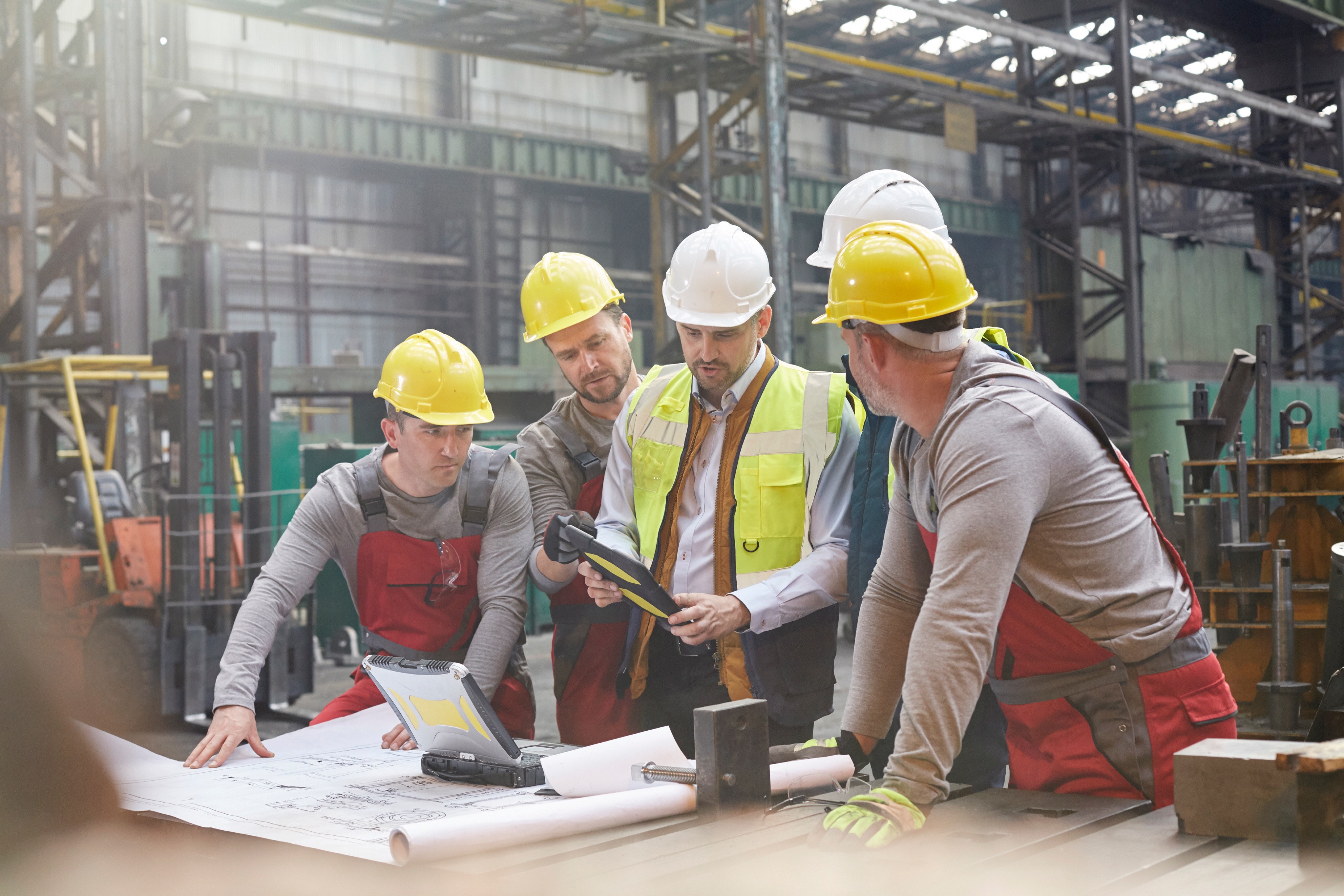 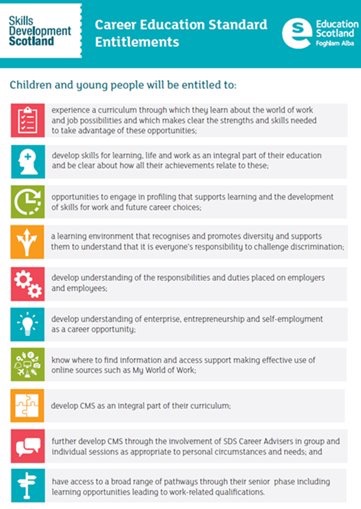 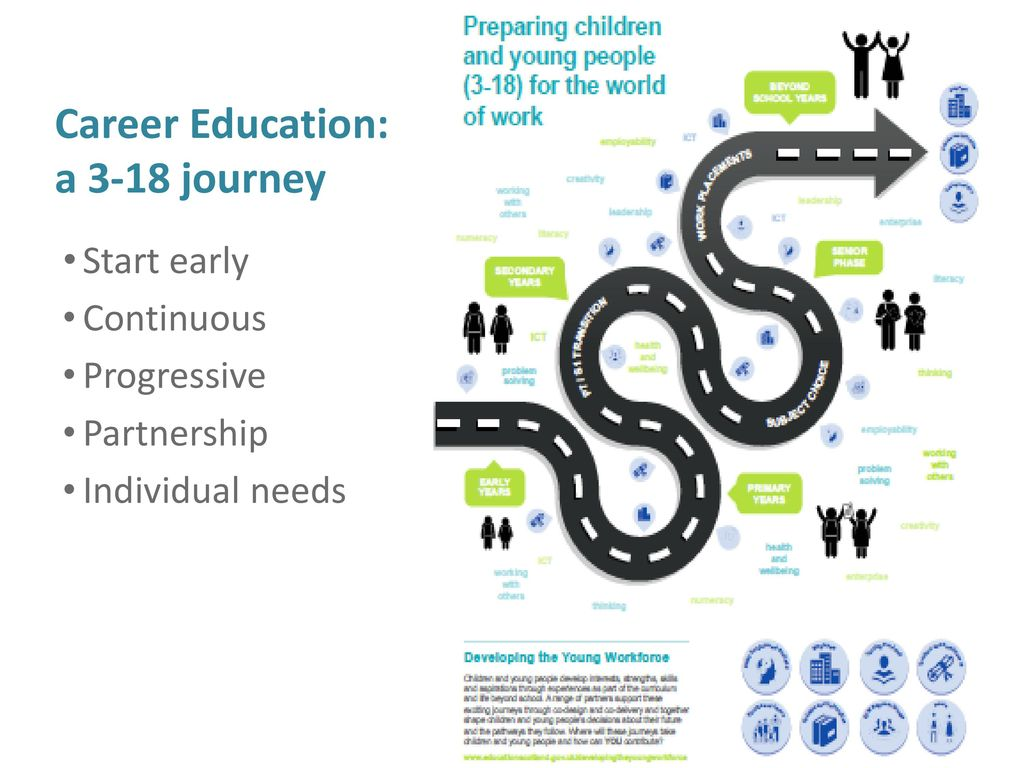 How do we make sure young people develop these skills and qualities?
Employability skills are the entitlement of ALL learners, but some who face barriers need more of a “Helping Hand”.​
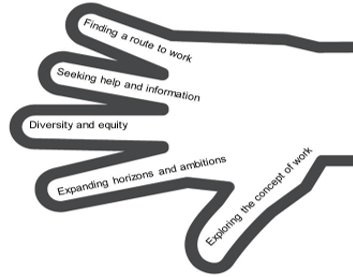 Career education input by career advisor
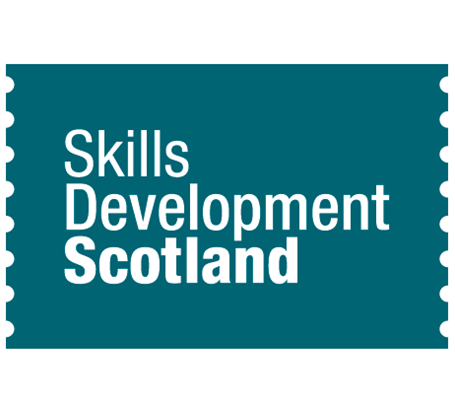 P7 transition 
S2  group 
S2  subject choice 
S3  group 
S4 targeted interview 
S5 targeted interview x 3
S5 Mod App group
S6 targeted interview x 3
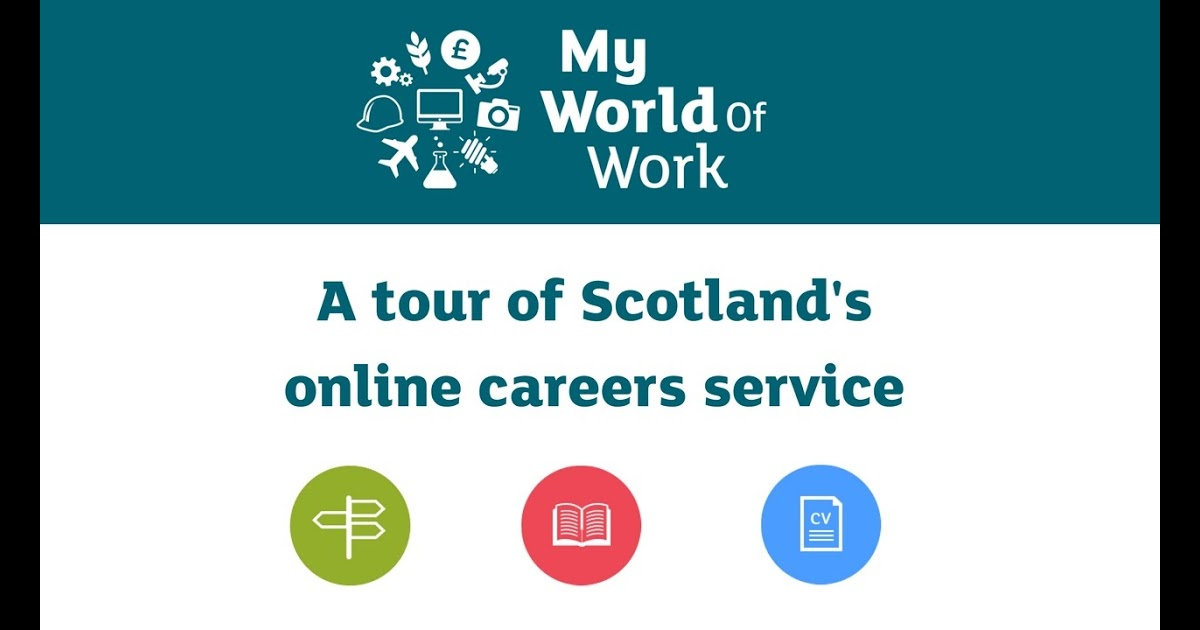 Barriers to developing employability skills
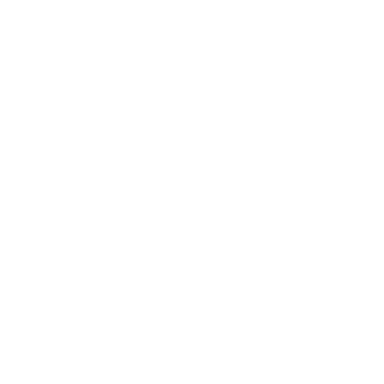 Lack of self esteem
Poor literacy and numeracy skills
Lack of resilience or other mental health issues
Lack of educational engagement / attendance
Poor social skills
Long term unemployment within family
The challenge that Teachers face, is the balance between educational attainment and positive destinations.

Is one more important than the other?
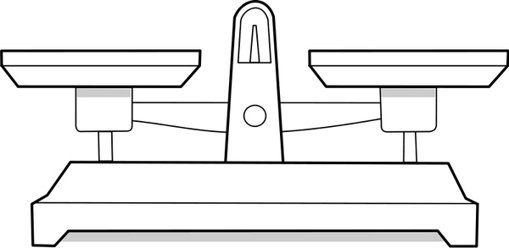 Destination
Education
To offer support to young people who are facing barriers to employability.

To work with Pastoral Care, Careers Advisor and Education Department to offer the support and opportunities needed for a young person  to move into a positive destination when they leave school.

To support Teacher's to deliver the Career Education Standards and highlight subject specific career opportunities. 

To work with partners to provide increased opportunities for young people .
Role of Employability at Johnstone High
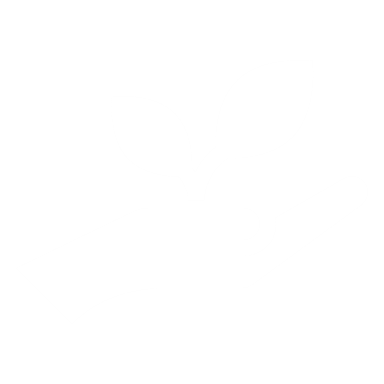 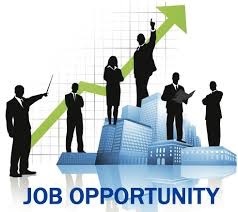 Partners
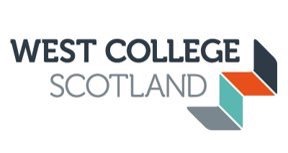 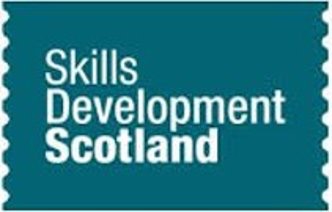 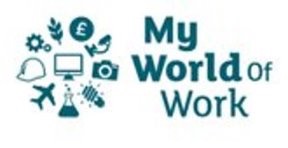 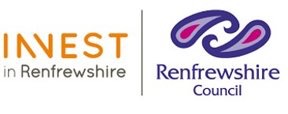 Who do we work with to support our young people?
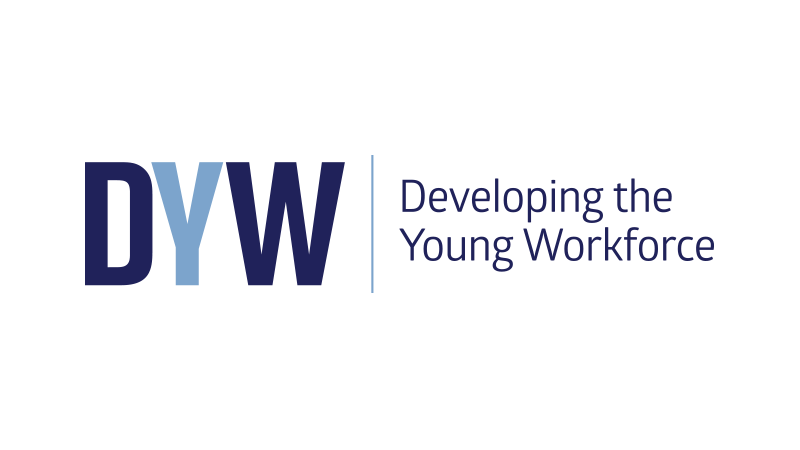 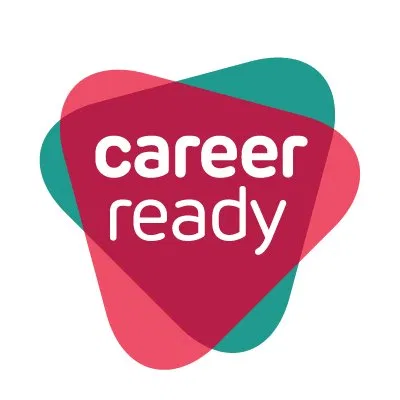 Employability Opportunities
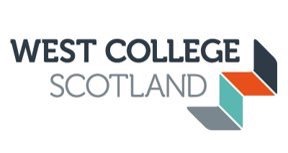 My Future Pathway: Construction

My Future Pathway:
Digital Manufacturing (August 2021)

TBC: Growth Sector Pathways - August 2021

Invest : Youth Guarantee 2021
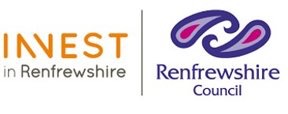 Employability Opportunities
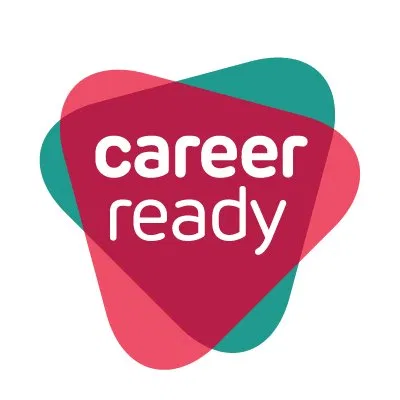 Career Ready 

Two - year program  (S5 & 6)

Mentor from Industry - Diageo

Paid internship (summer of year 1)
www.careerready.org.uk/scotland/
Employability Opportunities
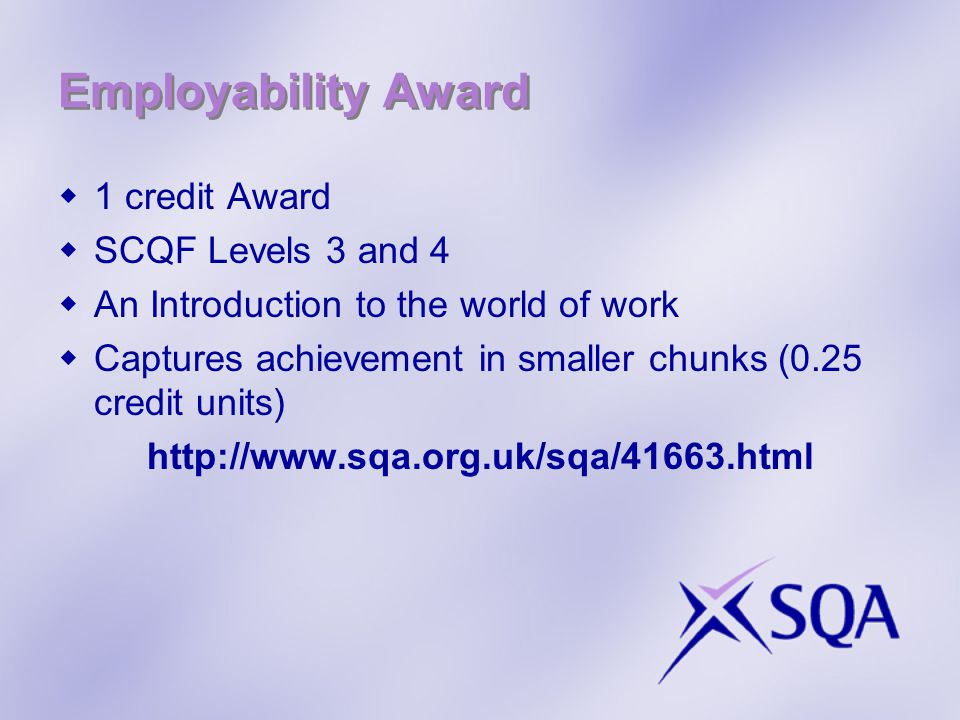 Offered as subject choice for S5 & 6 young people 

Links to employers and partners

Bespoke work experience  and opportunities
Success story - Case study : Pupil a
WITH EMPLOYABILITY SUPPORT: 
The "Helping Hand"

Work- place visits
Career Events
My Future Pathway : Construction
Hire me workshops
SDS input
Parental Contact
Employability programme
DYW Renfrewshire input
Invest input
CSCS Card 
Registered with Invest
Secured MA Construction.
BARRIERS to EMPLOYABILITY
Poor school engagement
Poor literacy and numeracy skills
Long term unemployment in family
No work experience in S3
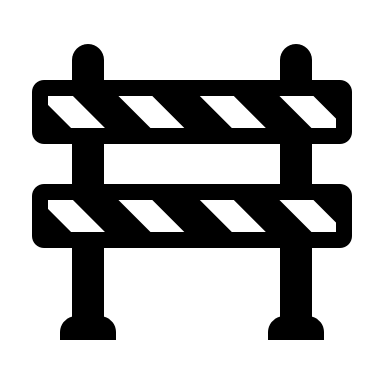 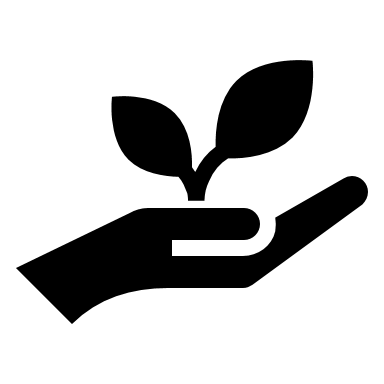 Foundation apprenticeships S5
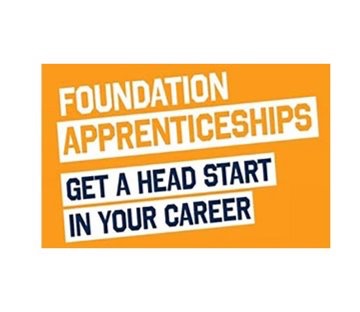 Two year program at West College Scotland – Paisley Campus
Equivalent of a Higher
Digital Manufacturing
Civil Engineering
Creative & Digital Media
Business Skills
Social Services Children and Young People
KELLY.EWING@WCS.AC.UK
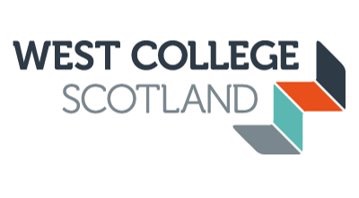 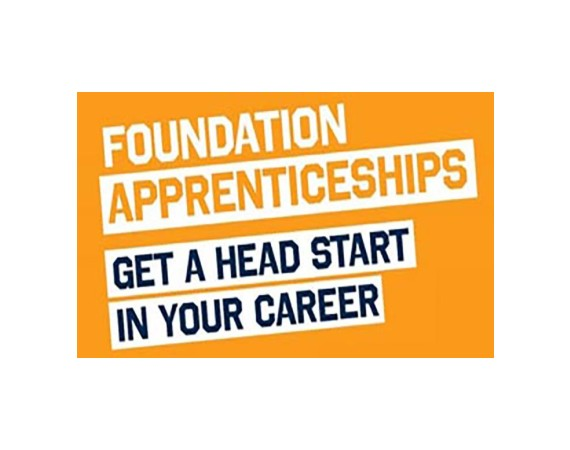 Foundation apprenticeship S6
One year programme in S6
Equivalent of Higher
Get an option to apply for accelerated entry to a Modern Apprenticeship 
Accountancy
Social Services & Healthcare
Social Services Children & Young People
Engineering Systems
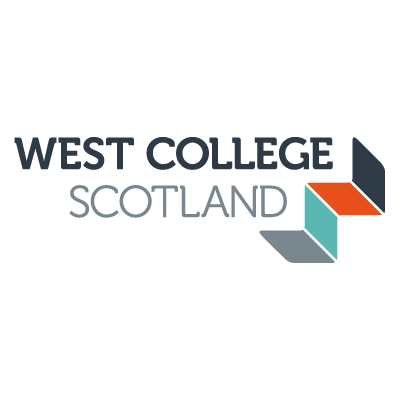 Modern and Graduate Apprenticeships
Earn while you learn
Available in many sectors 
Gain a degree while earning – same as University Degree
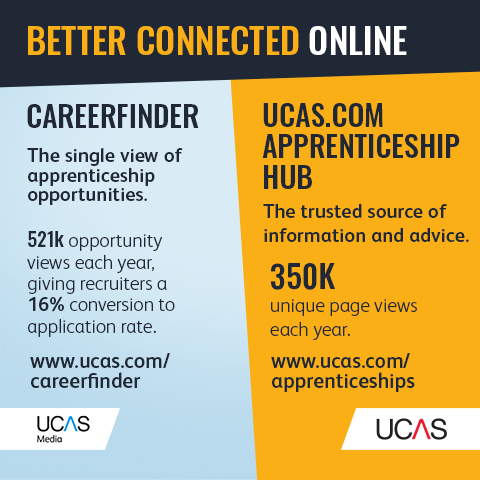 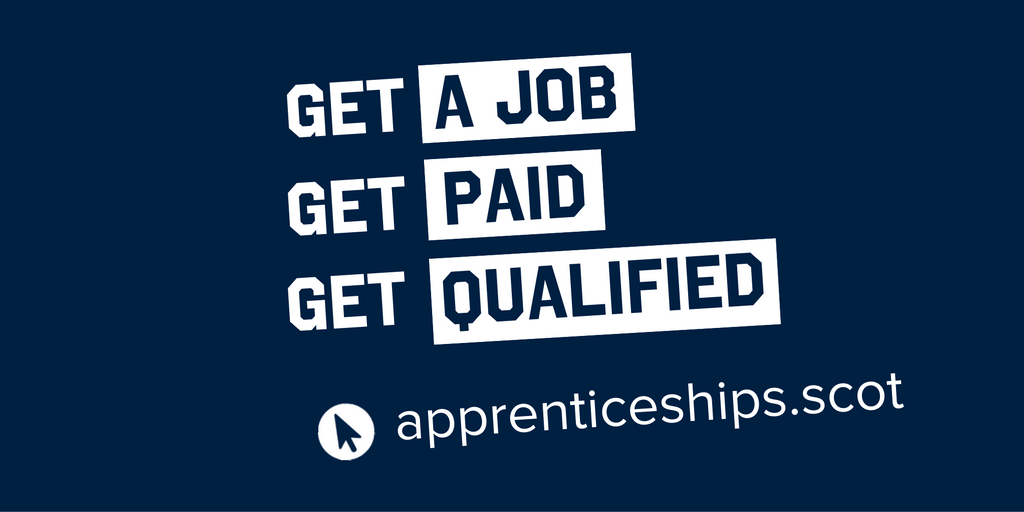 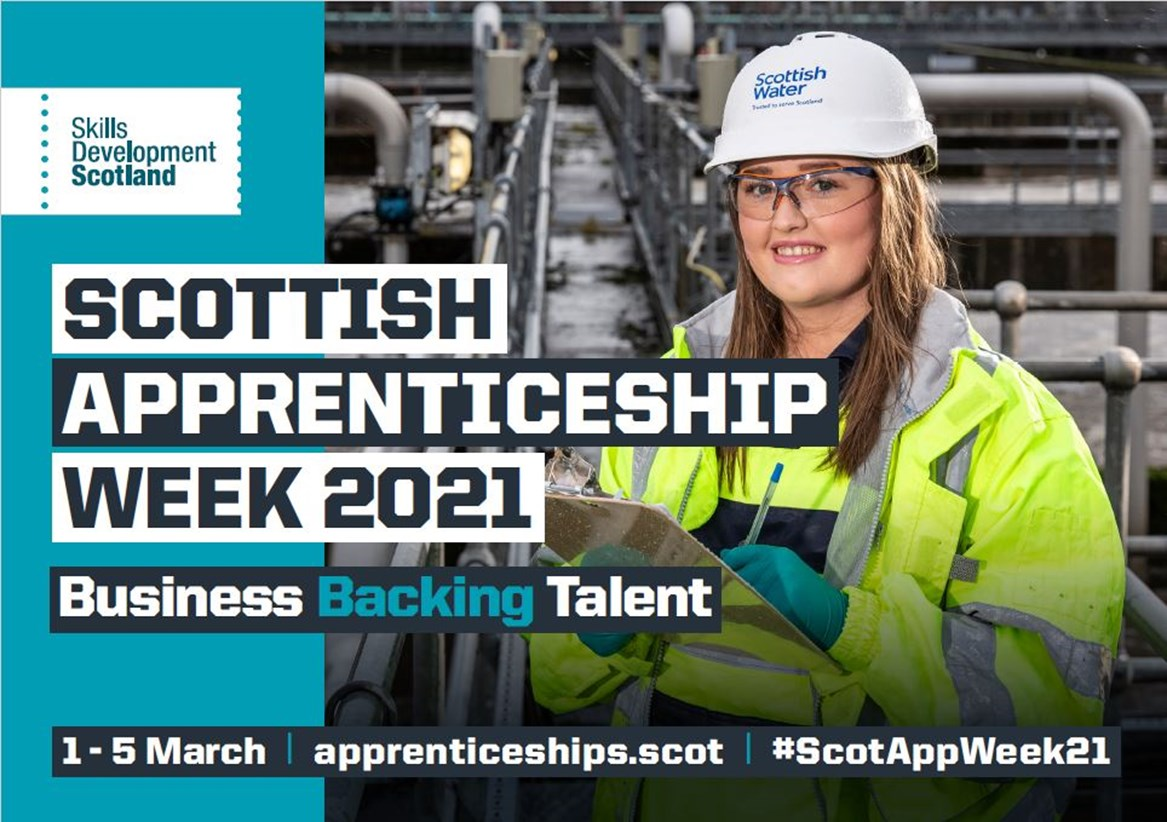 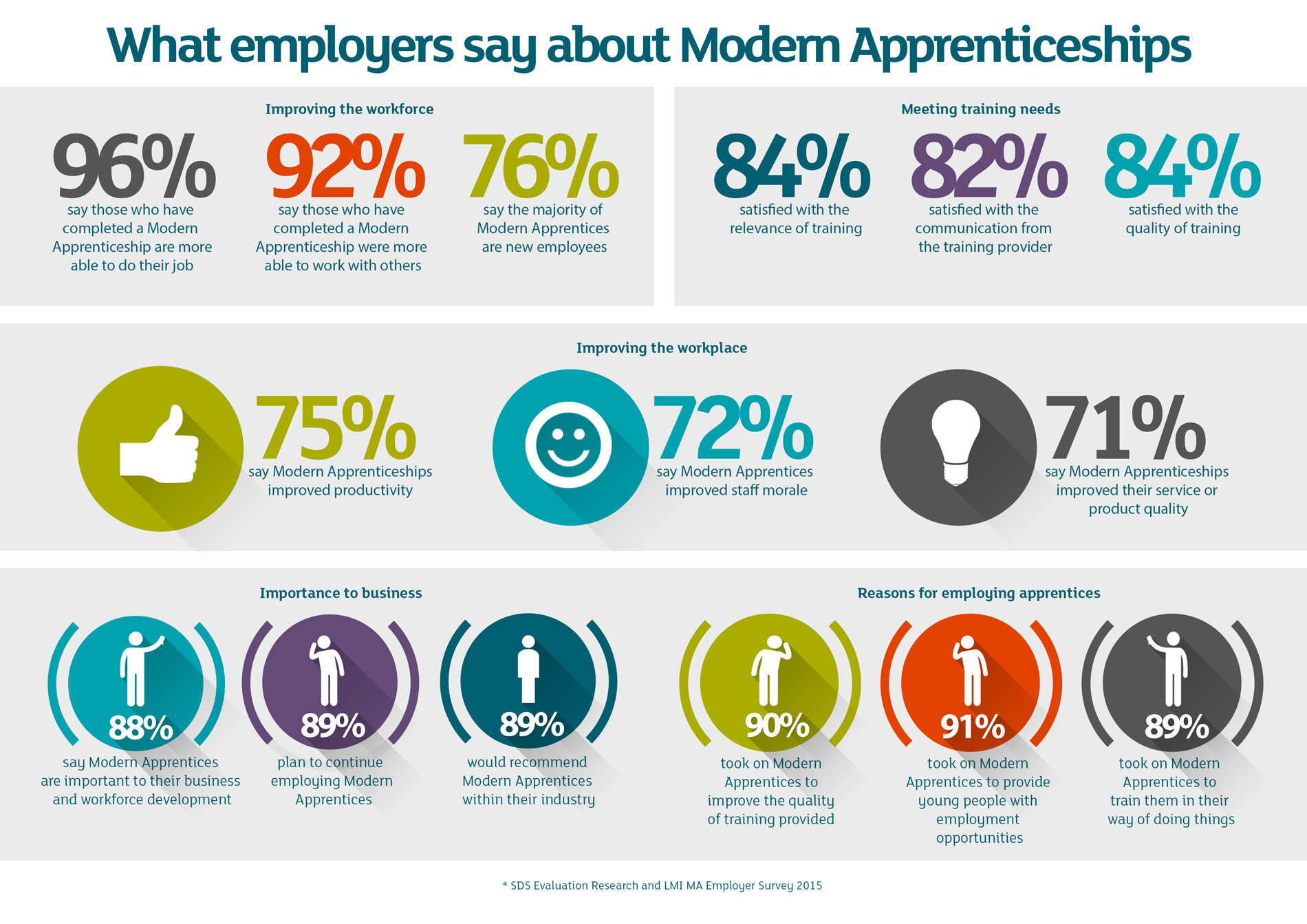 Updates and promotion of opportunities
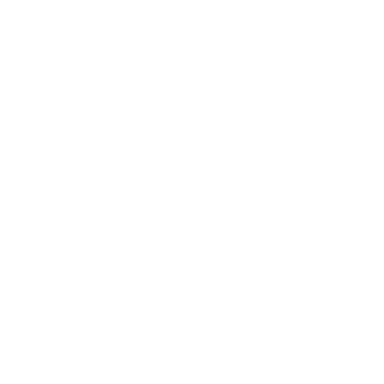 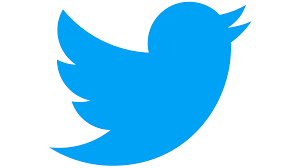 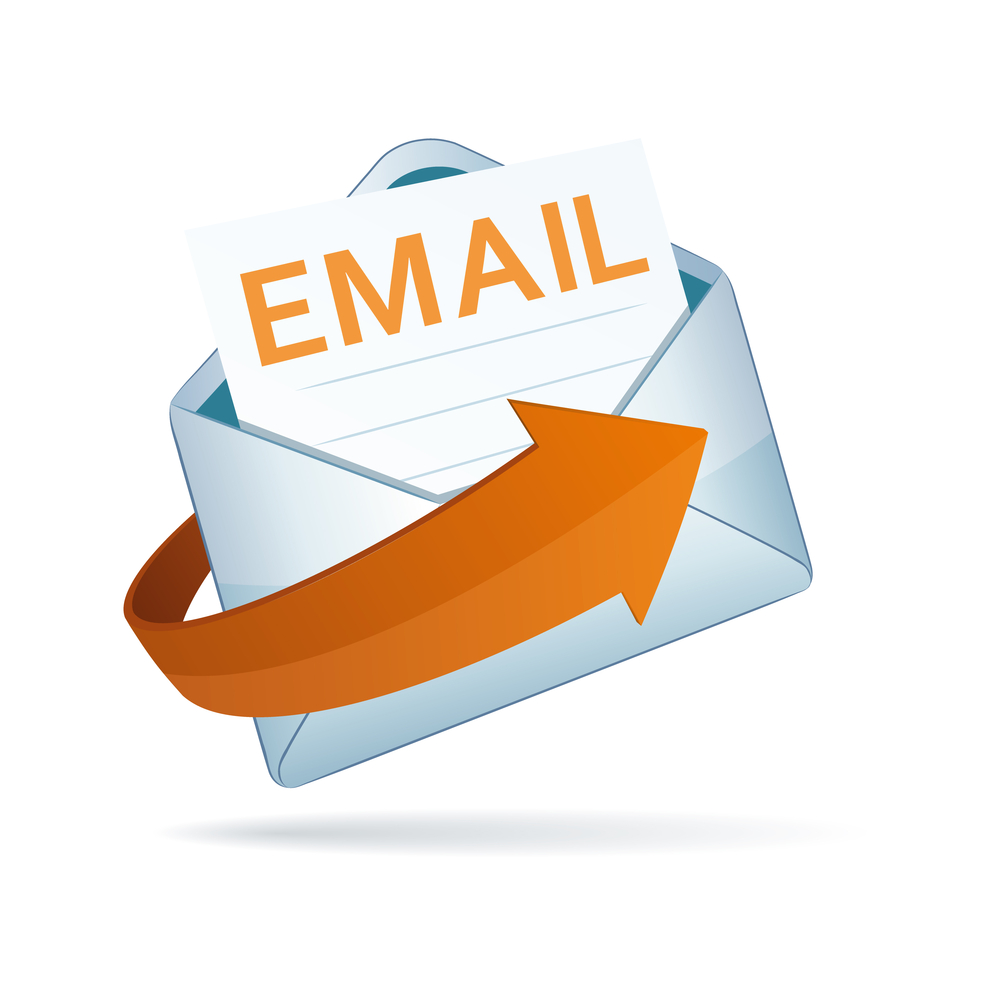 www.Apprenticeship.scot

https://www.westcollegescotland.ac.uk/courses/foundation-apprenticeship/

https://careerfinder.ucas.com/jobs/

https://sites.google.com/re.glow.scot/myfuturepathwayren/home

https://www.myworldofwork.co.uk/

https://www.skillsdevelopmentscotland.co.uk/?gclid=EAIaIQobChMIo-qz6N2A7wIViuvtCh1reQ41EAAYASAAEgKA8fD_BwE

https://careerready.org.uk/scotland/

https://investinrenfrewshire.com/

https://www.dywwest.co.uk/Home
Links to key websites
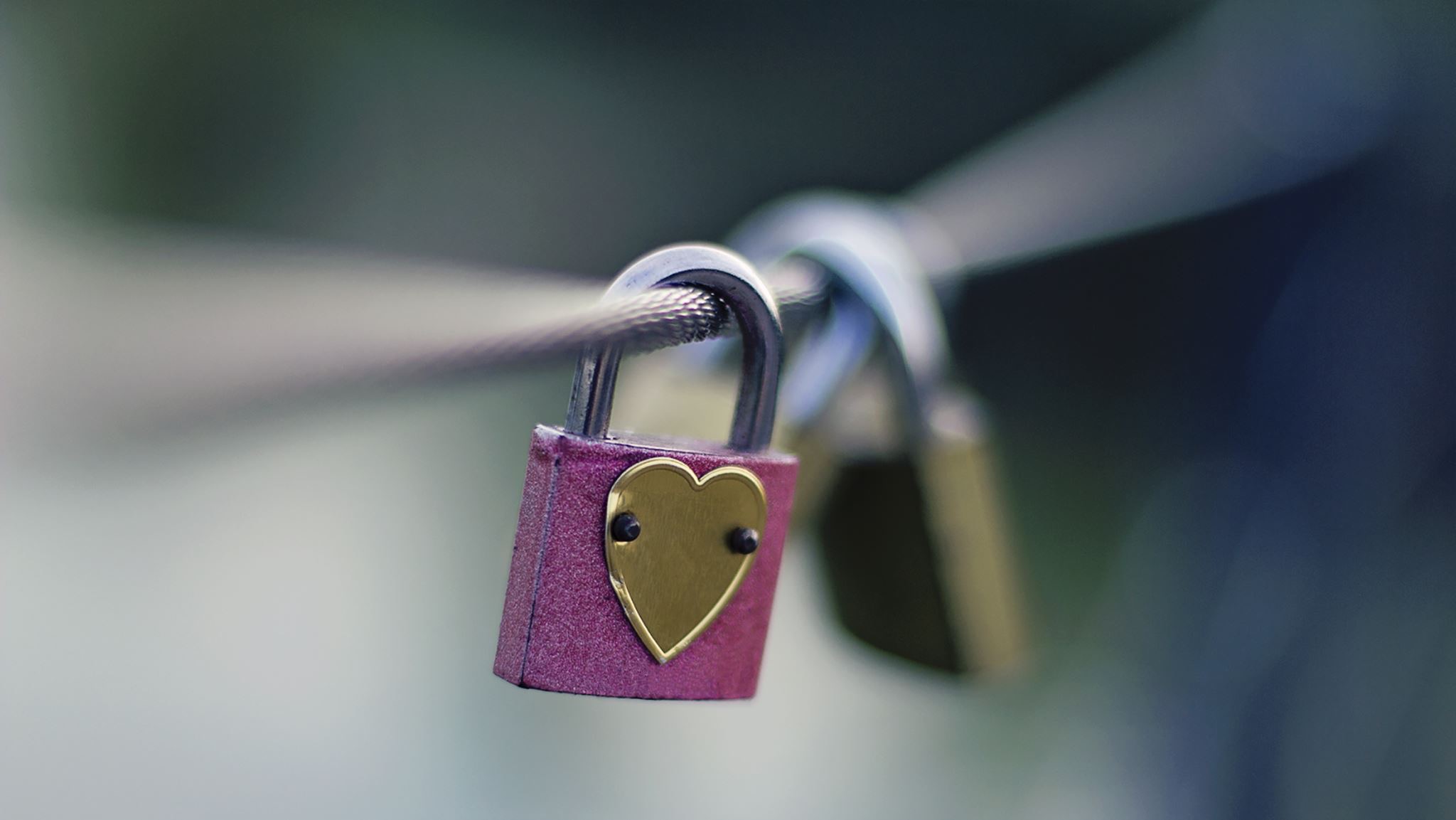 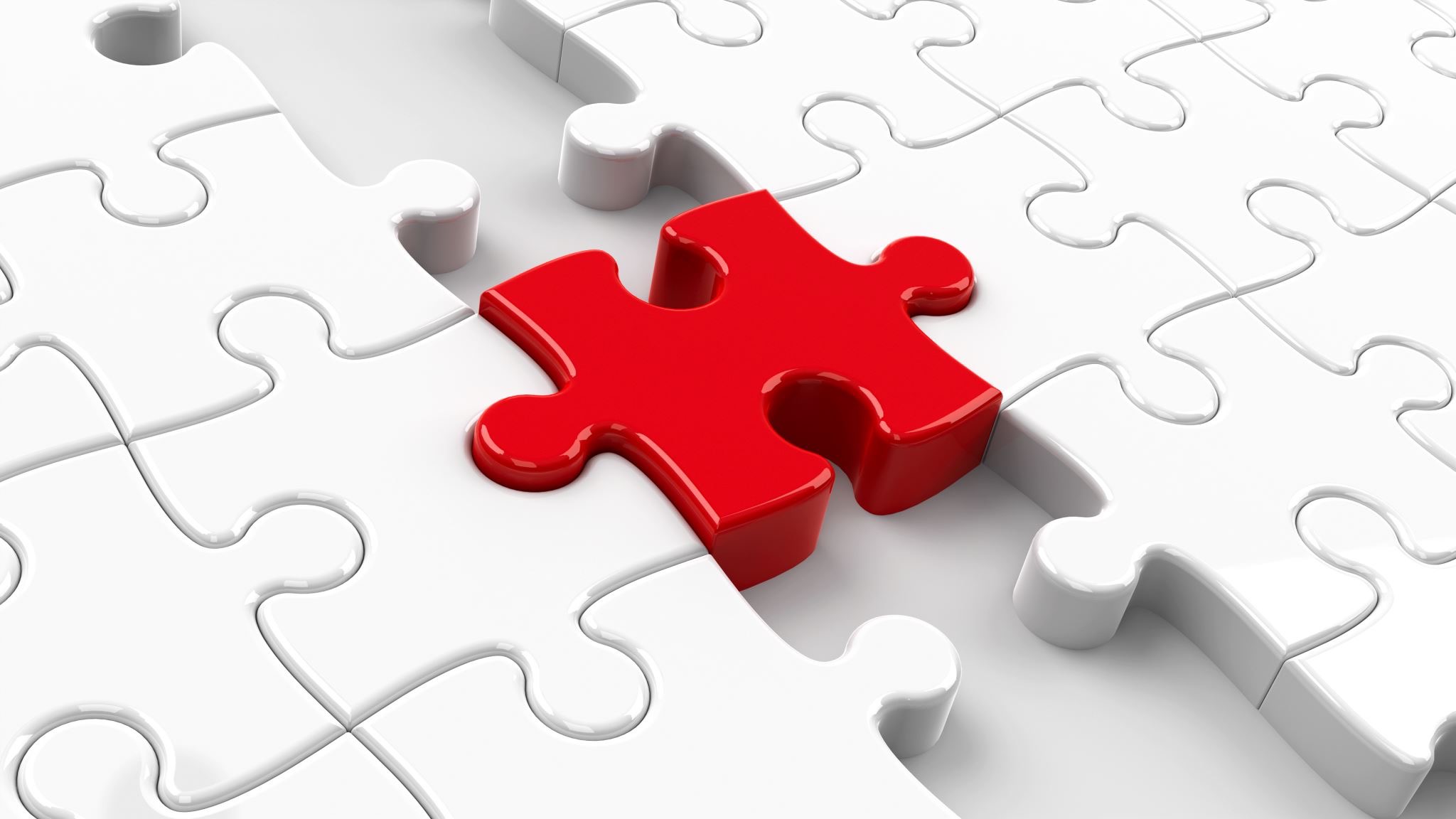 Thank you for your time
Any questions can be sent to the school office email: 
johnstonehighenquiries@renfrewshire.gov.uk
For the attention of : Mrs Amanda Carlin